Стерник Г.М., 
профессор кафедры «Управление проектами и программами» 	
РЭУ им. Плеханова
Свиридов А. В., аспирант кафедры
Обоснование целевых объемов ввода жилья  (на примере Москвы)
(доклад на конференции «Градостроительная политика и жилищное строительство» VII Санкт-Петербургского Всероссийского жилищного конгресса)
Санкт-Петербург, 3.10.2013
Повышение объемов ввода жилья – долгосрочная государственная  стратегия
Sternik's Consulting
Обостренное внимание руководства страны к проблеме объемов строительства жилья стимулировало руководство регионов к поиску путей их повышения.
Приняты серьезные правовые, организационные, экономические меры для стимулирования местных властей и бизнеса к решению этой проблемы. Определены целевые показатели объемов ввода жилья до 2020 года.
В настоящее время Госстрой и Минрегион РФ организуют работу по определению и обоснованию целевых объемов ввода жилья в каждом регионе, обеспечивающих требуемые суммарные объемы.
Стратегия-2020 (2008)
142 млн м²
(1 м² на человека)
92 млн м²
Государственная программа «Обеспечение доступным и комфортным жильем и коммунальными услугами граждан РФ» (2012)
63 млн м²
Краснодарский край 5,3
Московская область 7,3
Республика Башкортостан 5,2
Республика Татарстан 4,0
2012
2020
Ростовская область 5,2
Санкт-Петербург 3,7
Свердловская область 5,2
Изменение планов городских властей Москвы
Sternik's Consulting
В связи с этим объявленные в 2010 году приоритеты политики города Москвы – сокращение объемов строительства жилья в пользу развития транспортной инфраструктуры – в этом году несколько изменились: город планирует построить в 2013 году в Москве более 3 млн кв. м жилья, в том числе в старых границах – не менее 2,5 млн. кв. м, и в дальнейшем увеличивать этот объем до 5-6 млн. кв. м.
Но эти планы могут и не реализоваться: только треть инвесторов в Москве, проекты которых прошли Градостроительно-земельную комиссию Москвы за 2,5 года, приступили к реальному строительству. Остальные или продают, или ищут финансирование.

Цель работы: обоснование допустимого уровня целевых объемов ввода жилья в Москве на основе баланса спроса и предложения.
На предыдущей конференции в 2012 году была представлена методика среднесрочного прогнозирования развития локального рынка жилой недвижимости и результаты ее апробации на примере прогнозирования динамики развития рынка Москвы (в старых границах) в 2011-2016 годах при трех сценариях макроэкономических исходных данных. 
В дальнейшем методика была усовершенствована, а также проведена ретроспективная проверка результатов прогнозирования на 2011 и 2012 годы по фактическим данным (при росте доходов населения 4-5% в номинальном выражении, что соответствует реалистическому сценарию). Проверка дала положительные результаты.
Наличие адекватной модели функционирования сложной системы позволяет провести расчетные эксперименты над системой, что приближает экономику к таким наукам, как физика, авиастроение и т.п.
Метод исследования: прогнозирование динамики основных показателей рынка жилья при различных макроэкономических сценариях и различной заданной динамике целевых объемов ввода жилья.
Sternik's Consulting
Факторы, ограничивающие объемы ввода жилья
Факторы предложения: дефицит земельных ресурсов, ограничения по производственным мощностям стройпредприятий, по доступным объемам стройресурсов, по наличию инженерных сетей на границах участков под строительство жилья, энергетических и иных инженерных ресурсов, социальной и транспортной инфраструктуры.
Факторы спроса: предъявленный платежеспособный спрос населения, инвесторов, нерезидентов, ипотечная поддержка.
Баланс спроса и предложения – условие устойчивого развития рынка недвижимости.
Sternik's Consulting
Причины снижения инвестиционной привлекательности девелопмента
Sternik's Consulting
Рассмотренные Сценарии динамики макроэкономических показателей
Sternik's Consulting
Сценарий № 2 
сверхоптимистический прогноз (темпы роста доходов населения в номинальном выражении 13-14%, денежный объем ипотечного кредитования +20% от Сценария № 1)
Оценка вероятности = 0
Сценарий №1
оптимистический правительственный прогноз (темпы роста доходов населения в номинальном выражении 8-11%, денежный объем ипотечного кредитования – по прогнозу АИЖК)
Оценка вероятности 20%
Сценарий №3

реалистический прогноз (темпы роста номинальных доходов населения 2-3%, денежный объем ипотечного кредитования на уровне Сценария № 1)
Оценка вероятности 70%
Сценарий №4
пессимистический прогноз 
(доходы населения снижаются)
вероятность 10%
Макроэкономические исходные данные для сценариев № 1 и 3
Sternik's Consulting
Отраслевые исходные данные – три варианта для каждого сценария
Sternik's Consulting
Исследуемые варианты Целевых показателей объемов ввода жилья
Sternik's Consulting
6,0 млн м² в 2020
вариант 3
вариант 2
4,3 млн м² в 2020
вариант 1
2,54 млн м² в 2020
2,1 млн м² в 2012
Сценарий № 1вариант № 1 (2,54 млн кв. м)
А. Первичный рынок                                         Б. Вторичный рынок
Sternik's Consulting
Прогноз 1: до 2017 года - значительные темпы роста цен (в 13-15 годах - более 17%, в 16 – 35%). Начинается отток покупателей и снижение объема предъявленного спроса и поглощения. Предложение увеличивается и становится больше спроса, цены достигают максимума и далее снижаются к 2020 году на 25-28%. Объем поглощения с 2018 года начинает повышаться в связи со снижением цен и повышением предъявленного спроса. В целом перегрев рынка приводит к ситуации 2003-2004 годов, и к 2020 году послекризисное восстановление еще не завершается.
Сценарий № 1вариант № 2 (4,3 млн кв. м)
Sternik's Consulting
При повышенном уровне целевых объемов ввода жилья последовательно растет объем предложения, и он становится выше спроса в 2016 году. Цены на первичном рынке вырастают к 2016 году только до 360 тыс. руб./м2, а потом снижаются до 290 тыс. руб./м2 в 2020 году. Объем поглощения повышается, хотя на вторичном – сначала в 2017 году обваливается. В целом, кризисная ситуация наблюдается с 2016 года, но динамика кризиса менее острая.
Сценарий № 1вариант № 3 (6,0 млн кв. м)
Sternik's Consulting
При высоком уровне целевых объемов ввода спрос становится меньше предложения на первичном и вторичном рынках уже в 2015 году. Перегрева рынка практически не происходит, цены на первичном рынке достигают максимума в 305 тыс. руб./м2 в 2015 году и далее снижаются до 236 тыс. руб./м2 к 2020 году, поглощение после снижения в 2016 году растет. Кризисные изменения начинаются уже в 2015 году и к 2020 году практически исчерпываются.

Целесообразные варианты при Сценарии 1: № 2 и № 3.
Сценарий № 3 вариант № 1 (2,54 млн кв. м)
Sternik's Consulting
А. Первичный рынок                                         Б. Вторичный рынок
Прогноз 3: предъявленный спрос устойчиво превышает предложение. Темп роста цен составляет (4-5)% в год, по остальным показателям рынок стабилен (состояние, близкое к стагнации). Вместе с тем, такая ситуация не обеспечивает достаточно высокой доходности инвестиционно-строительных проектов, что может снизить активность девелоперов и потребовать их дополнительной поддержки со стороны государства.  Аналог – 2011-2012 годы.
Сценарий № 3 вариант № 2 (4,3 млн кв. м)
Sternik's Consulting
При повышенных целевых объемах ввода жилья и объемах предложения существенных изменений по остальным показателям не произошло. В целом рынок близок к состоянию стагнации по показателям объема поглощения и динамике цен. Но при этом ситуация не обещает высокой доходности инвестиционно-строительных проектов для  девелоперов, и может потребоваться их дополнительная поддержка со стороны государства.
Сценарий № 3 вариант № 3 (6,0 млн кв. м)
Sternik's Consulting
При высоких объемах ввода жилья цены практически не растут, с 2018 года спрос становится меньше предложения, цены снижаются на первичном рынке к 2020 году до 190 тыс. руб./м2, ситуация принимает кризисный характер.

Целесообразные варианты при Сценарии 3: № 1 и № 2.
Рекомендации
Sternik's Consulting
Сценарий №1
Вариант №2
Сценарий №3
В связи с неопределенностью динамики макроэкономических параметров по Сценариям № 1 и 3  увеличение целевых объемов ввода жилья в Москве (в старых границах) рекомендуется по варианту 2 – до 4,3 млн. кв. м в 2020 году.
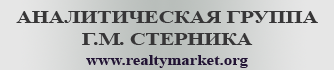 Спасибо за внимание!
Вопросы?


Стерник Г.М.
ООО «Sternik′s Consulting»
тел. моб. +7(495)795-71-58
gm_sternik@sterno.ru